٧
صفحة ٢٨
الفصل
الإحصاء والاحتمال
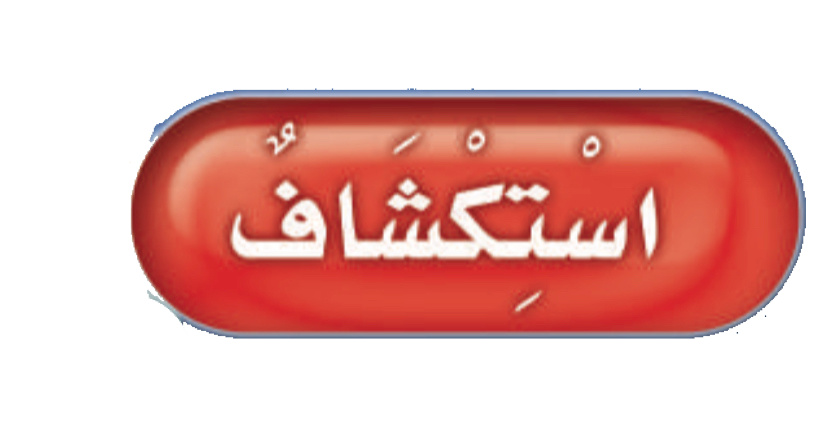 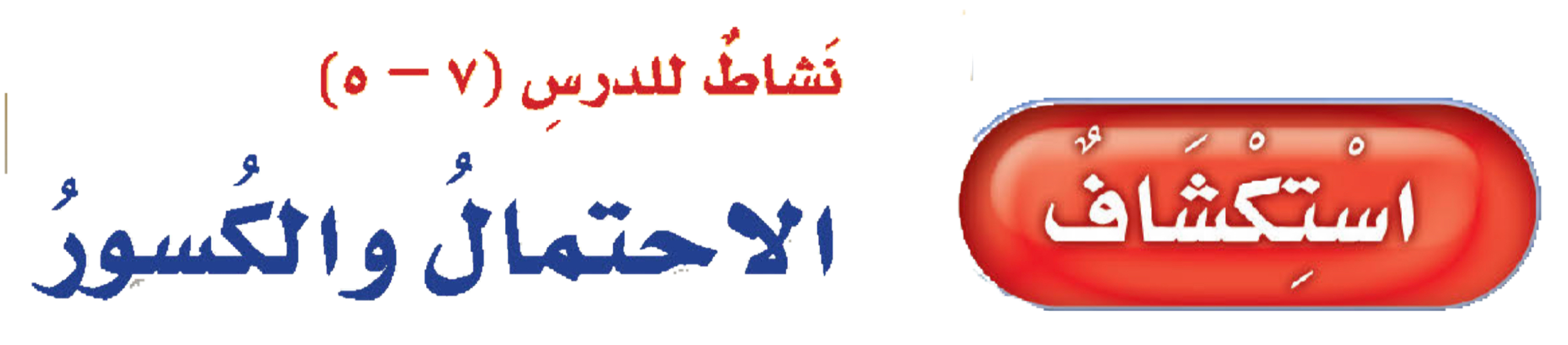 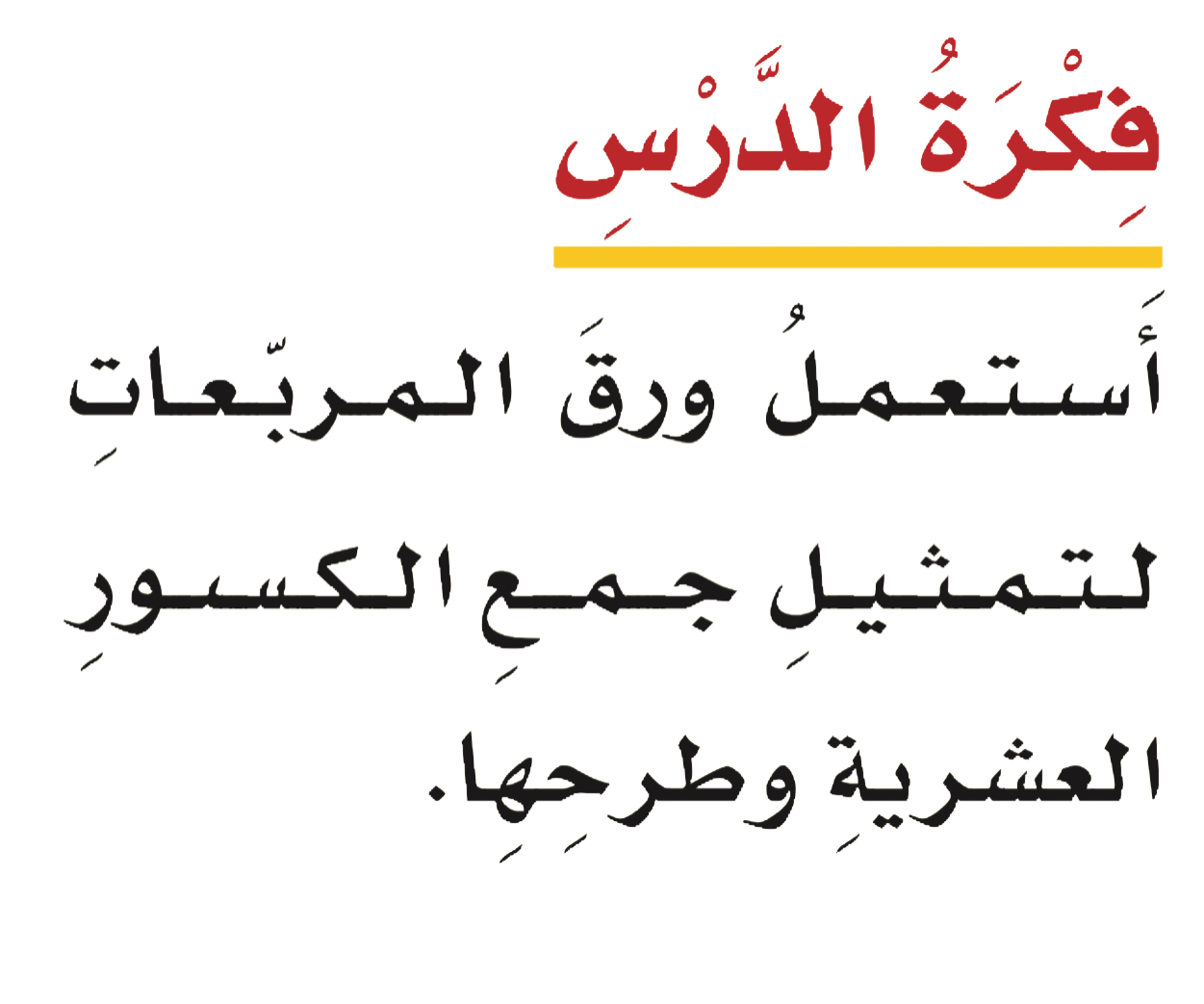 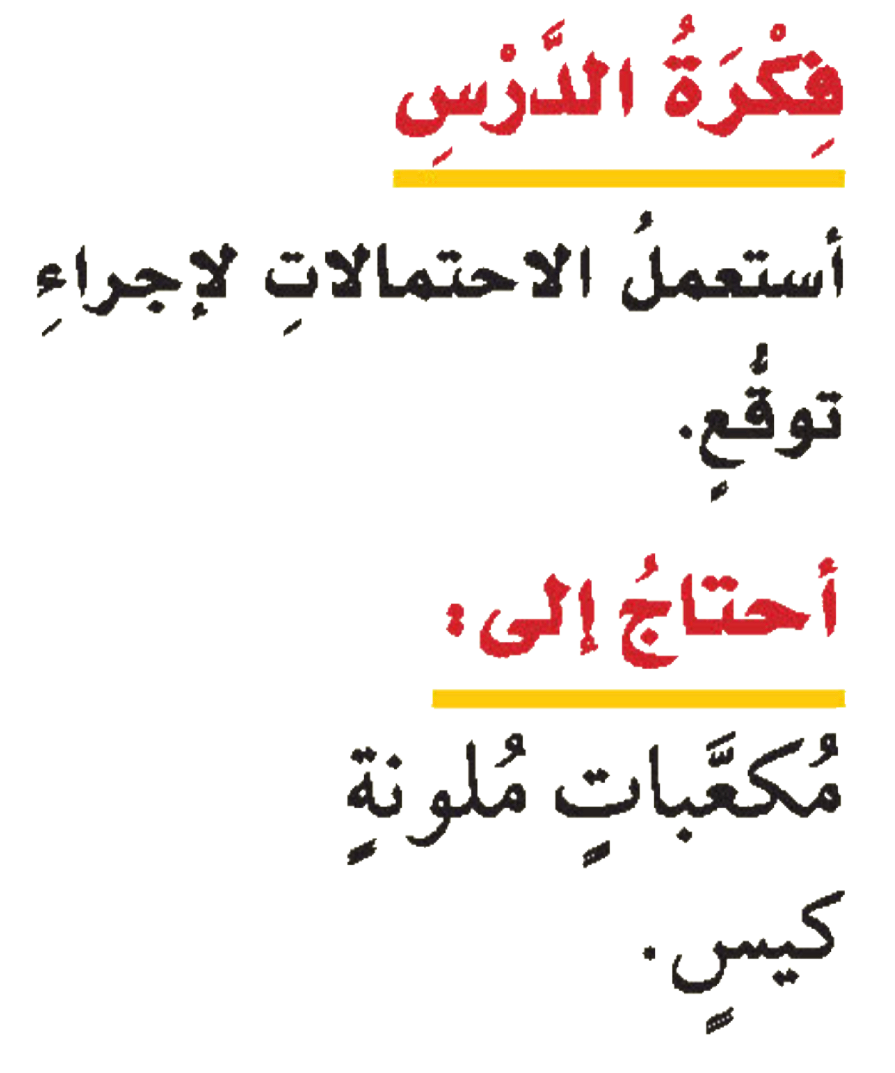 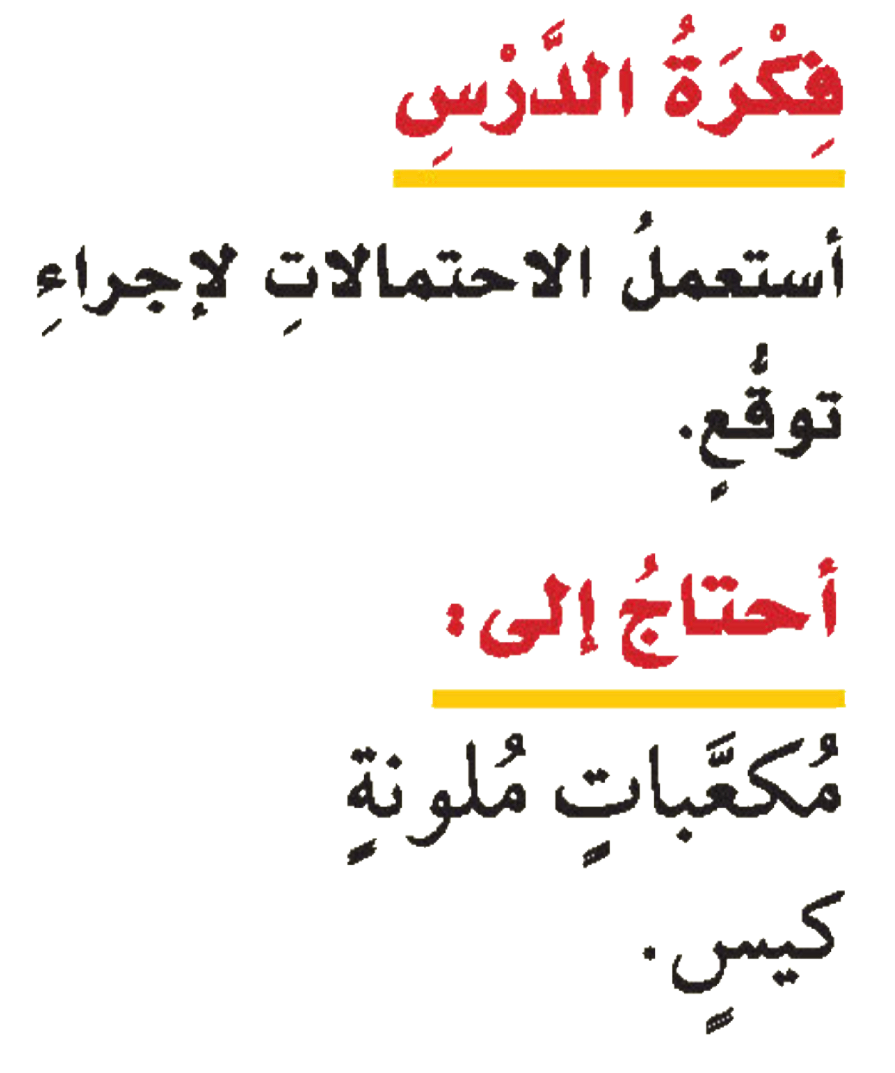 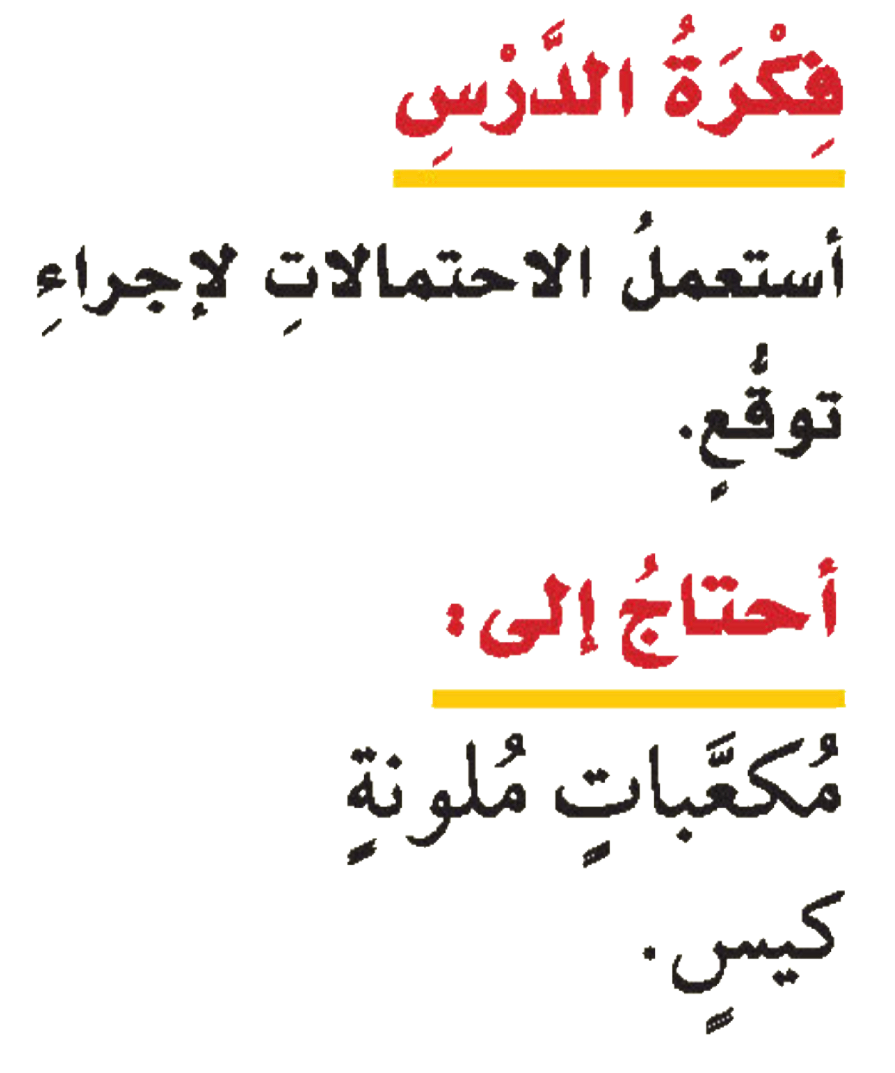 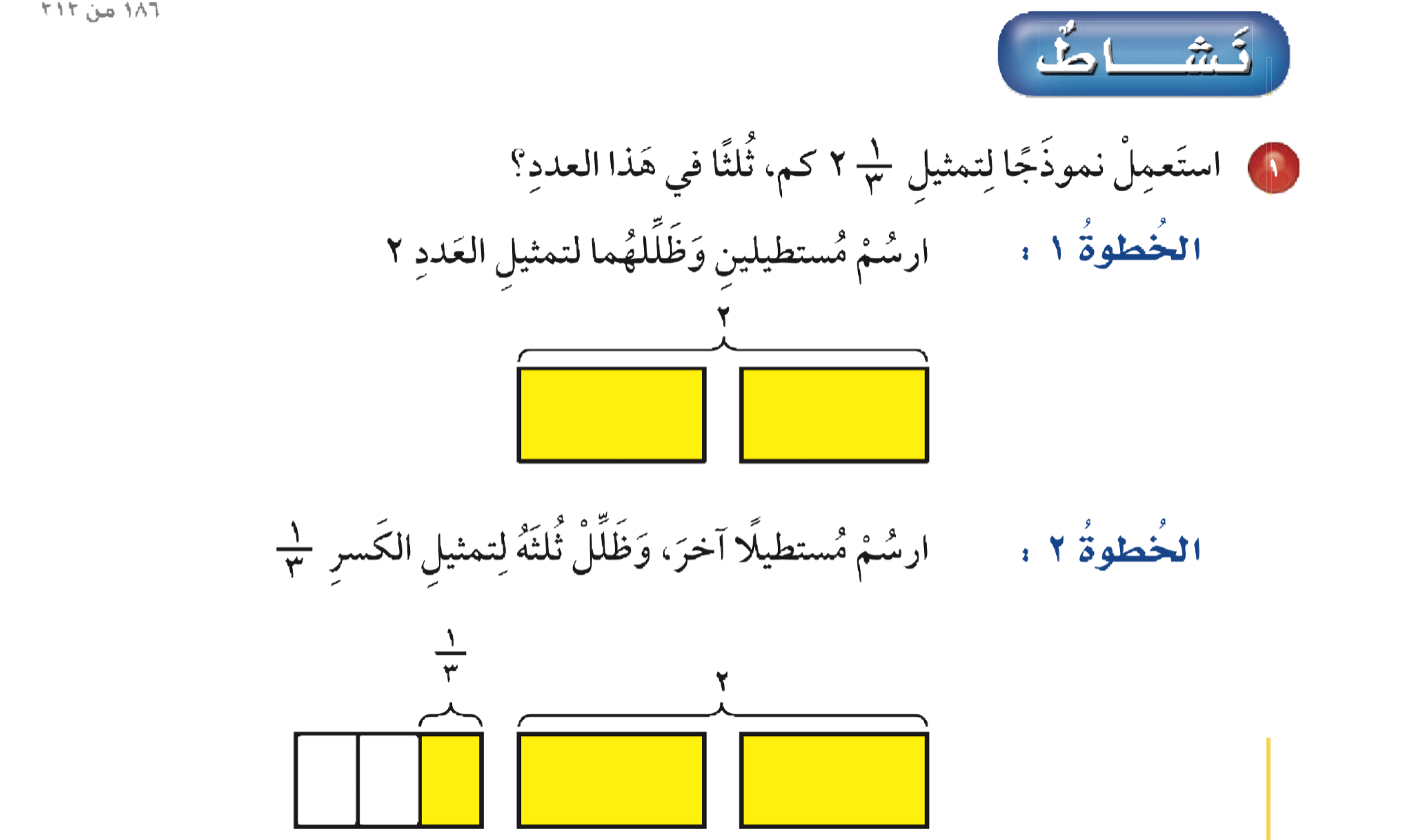 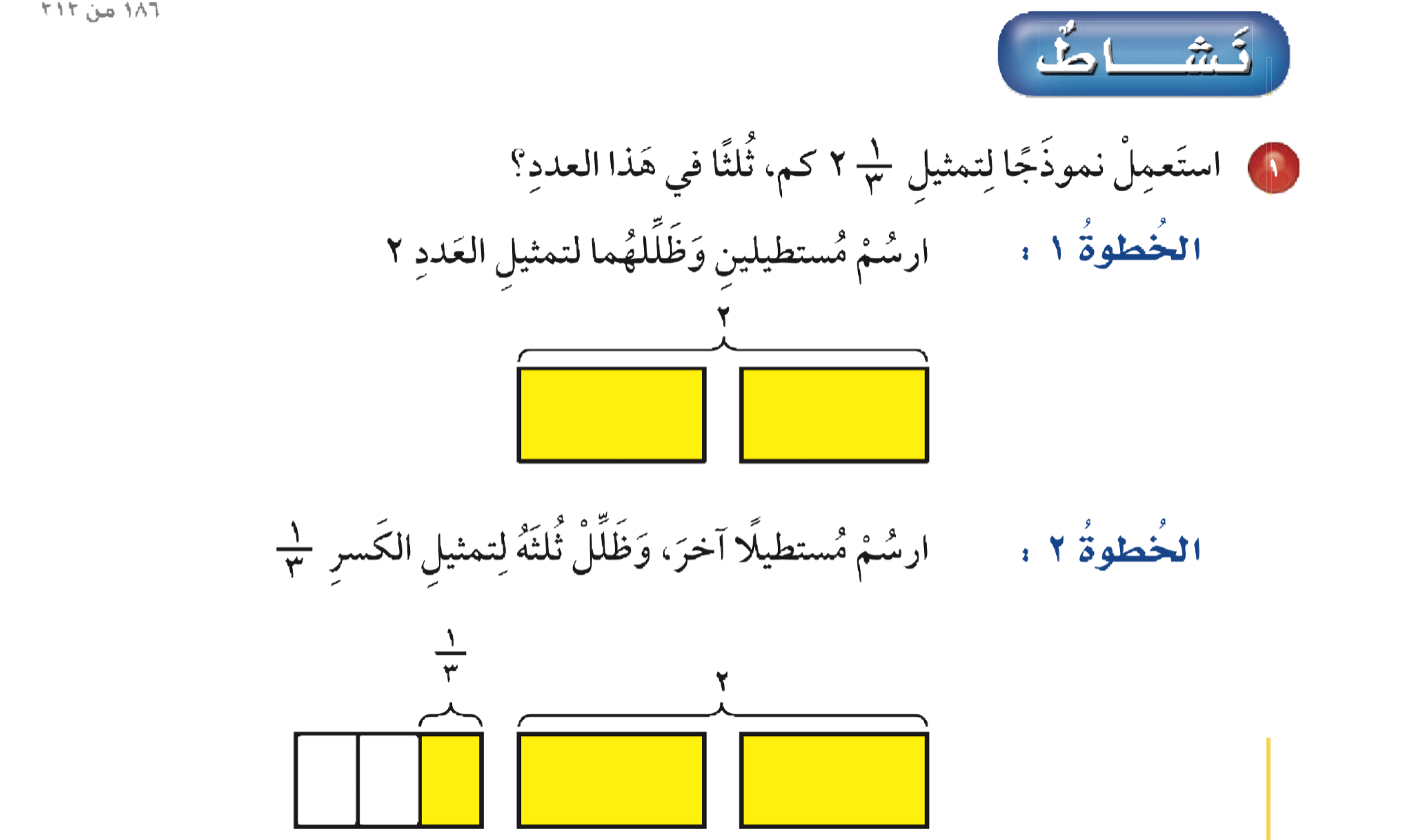 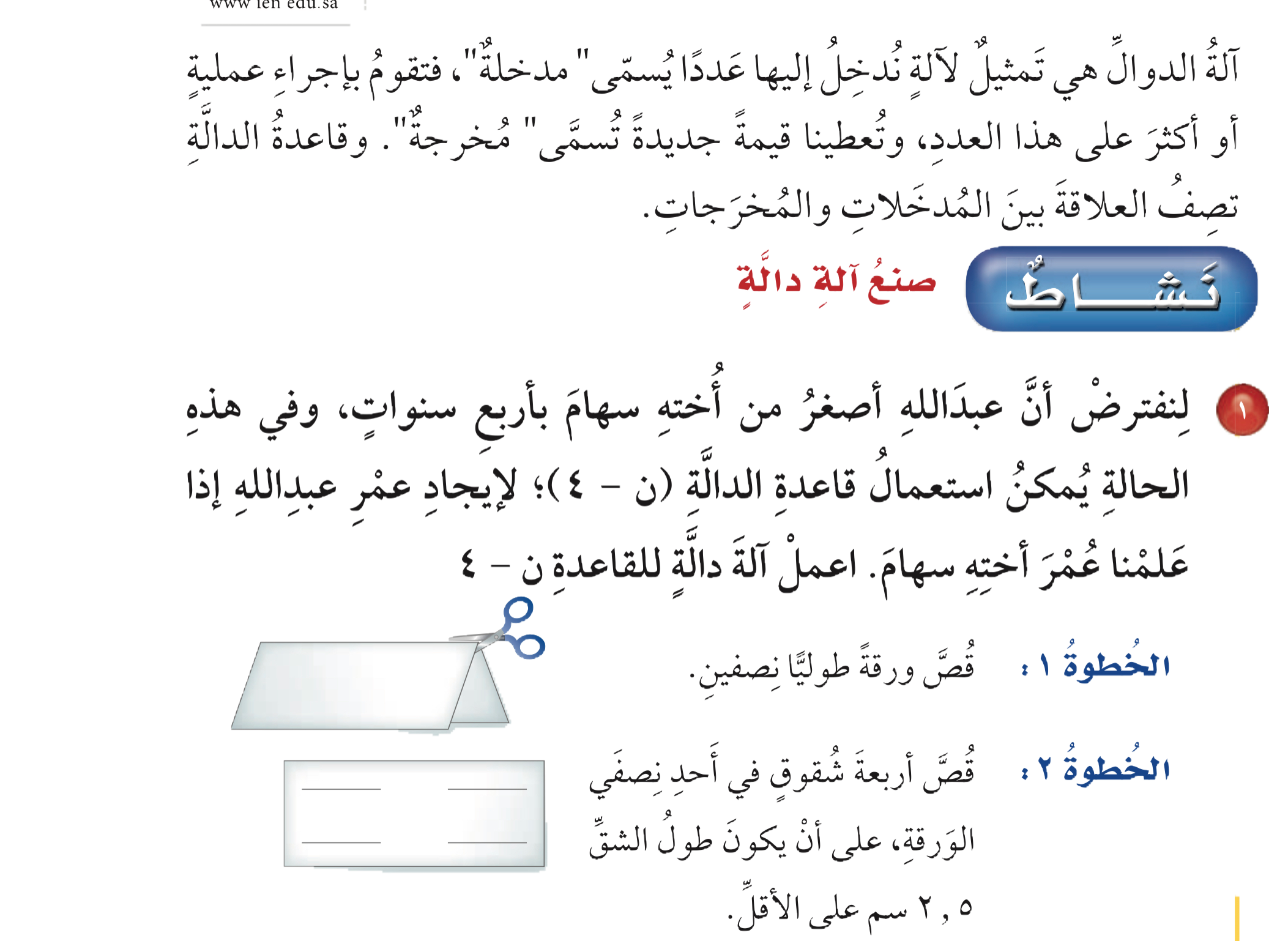 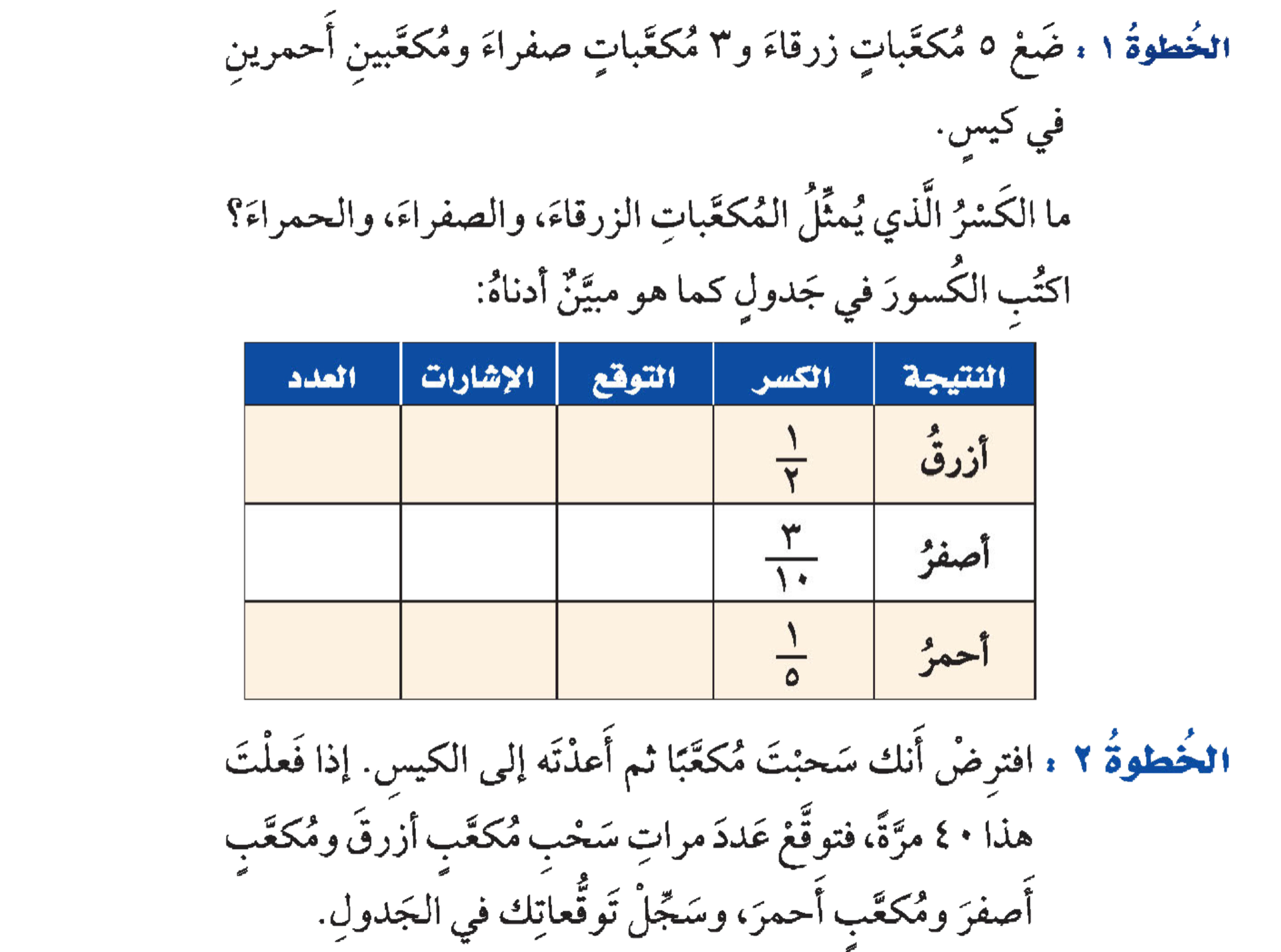 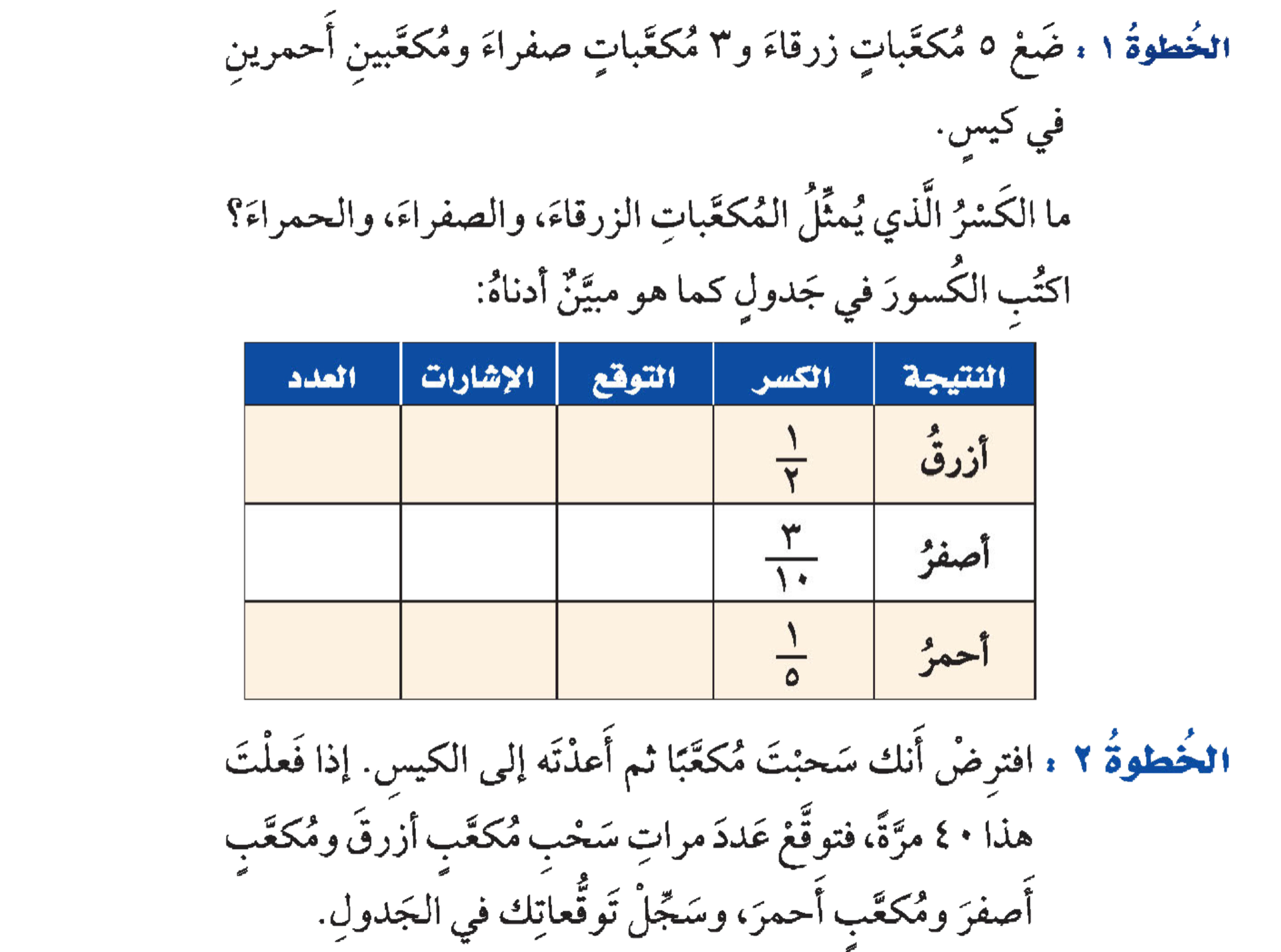 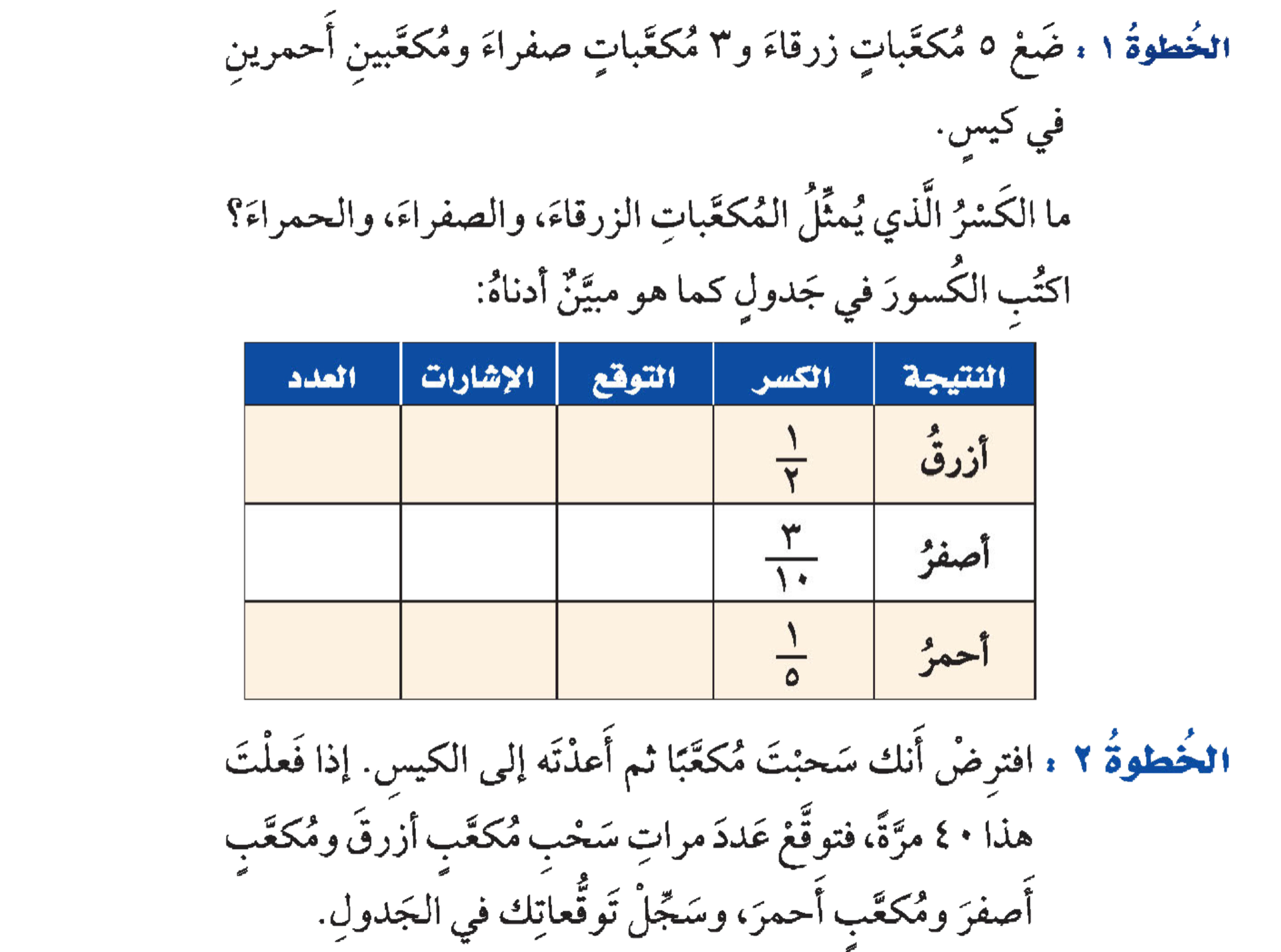 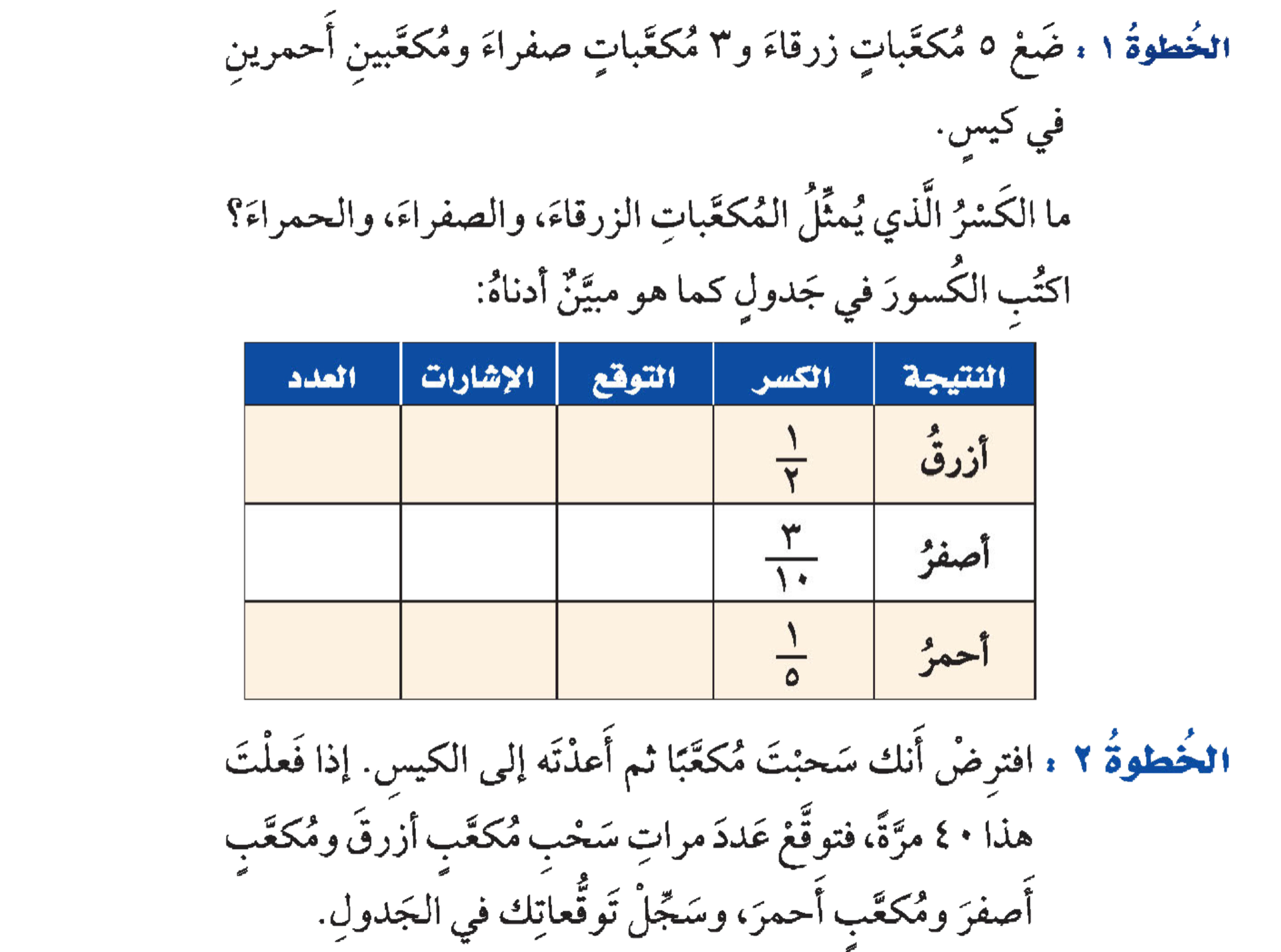 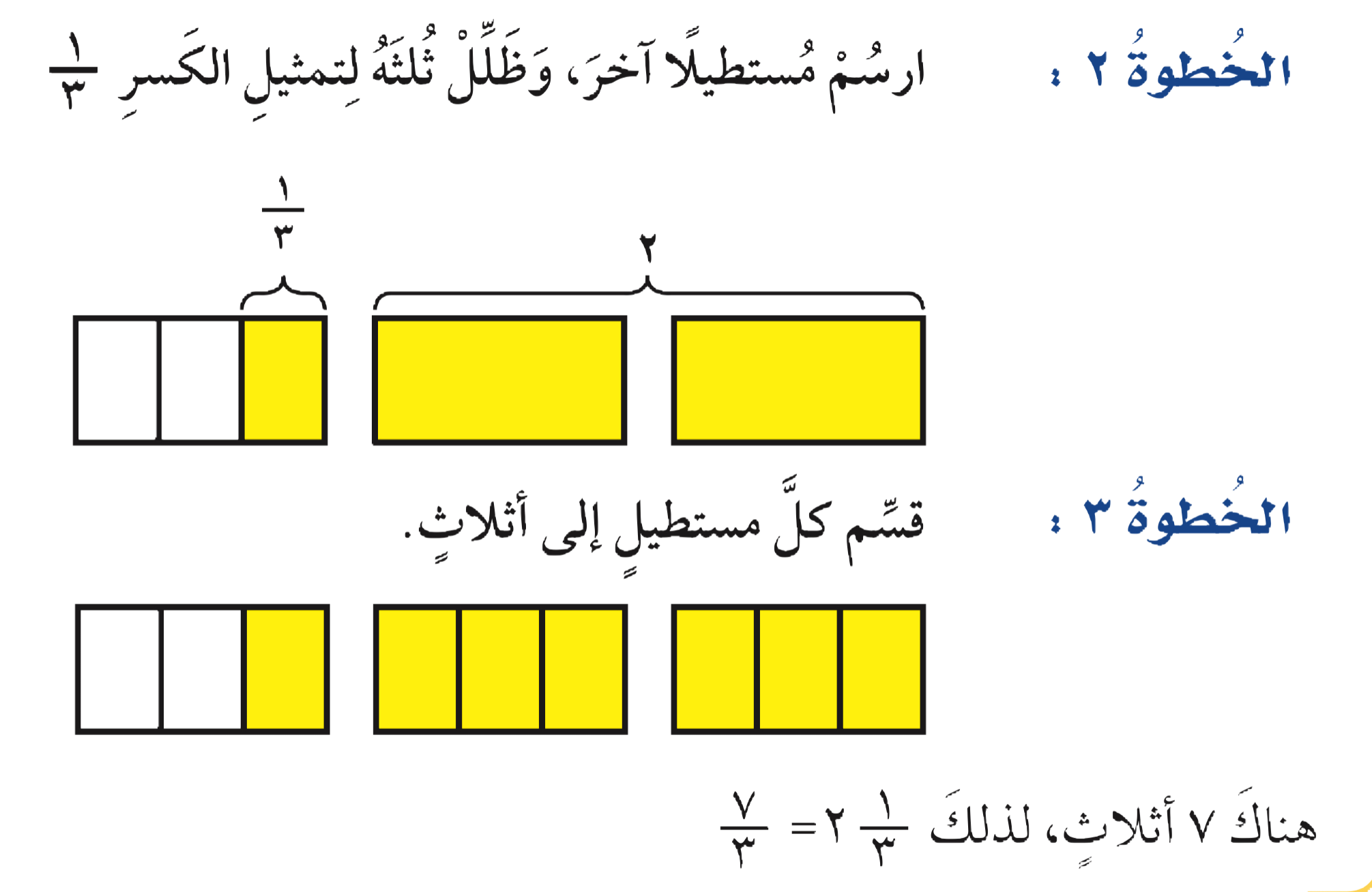 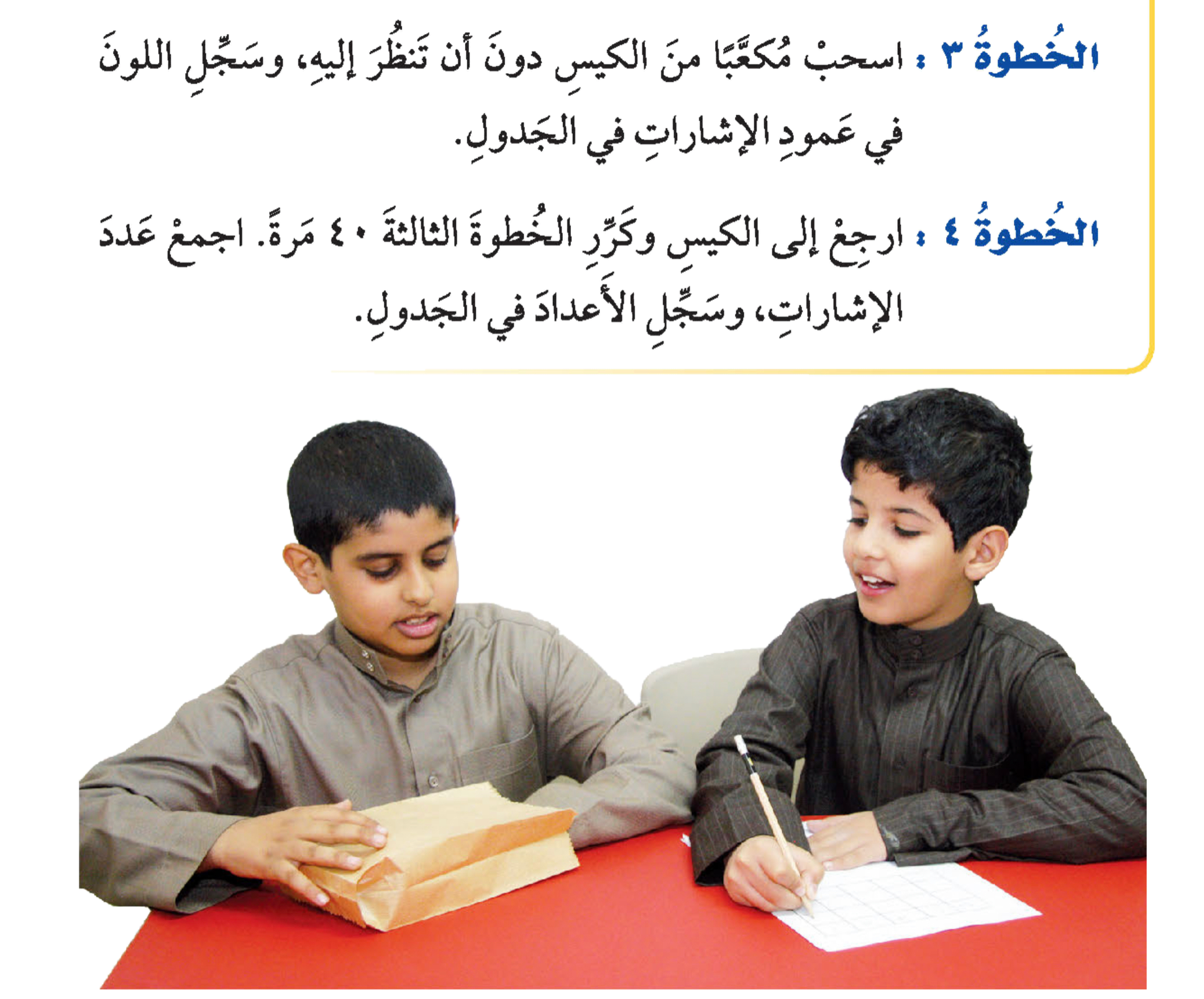 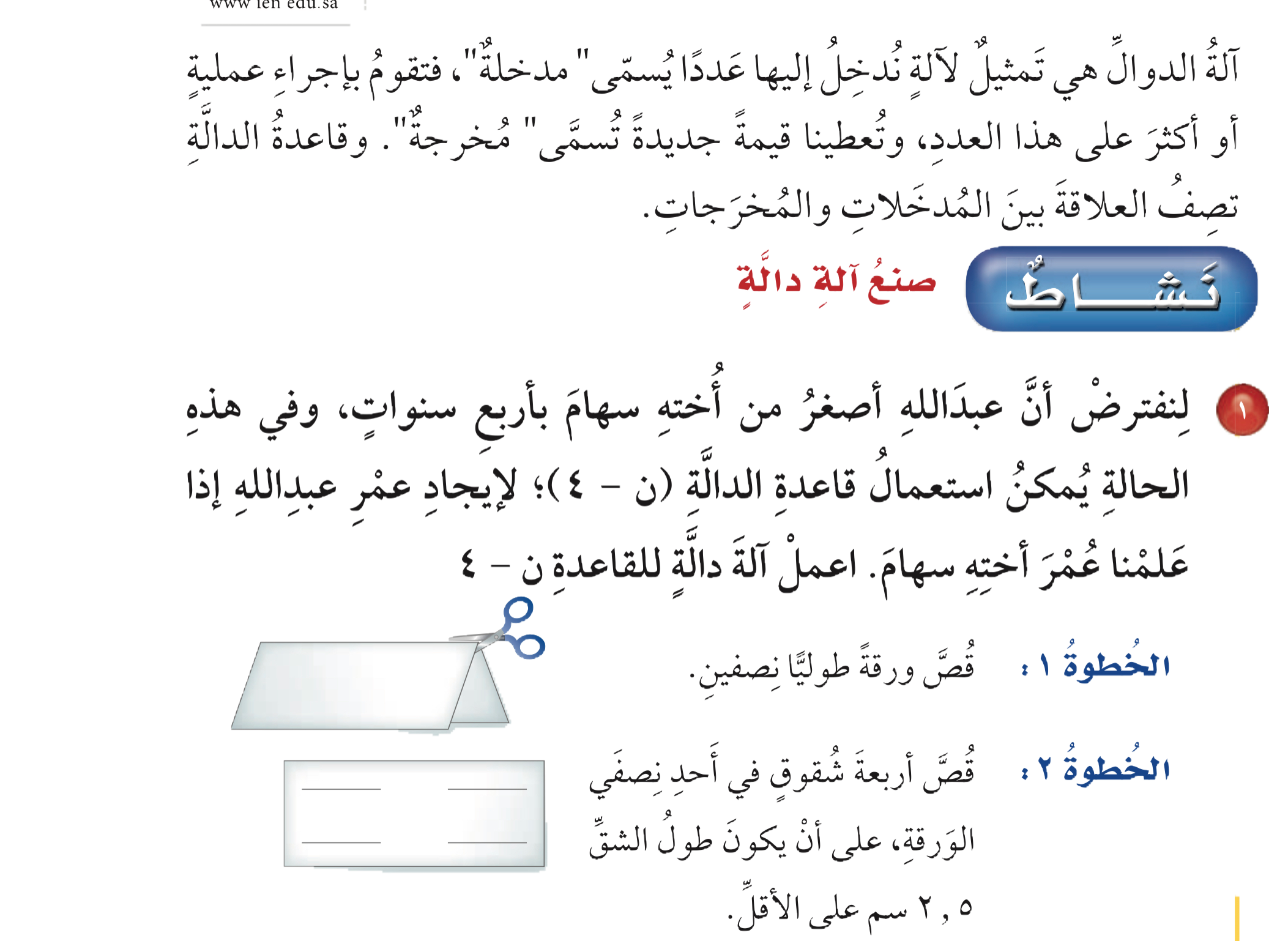 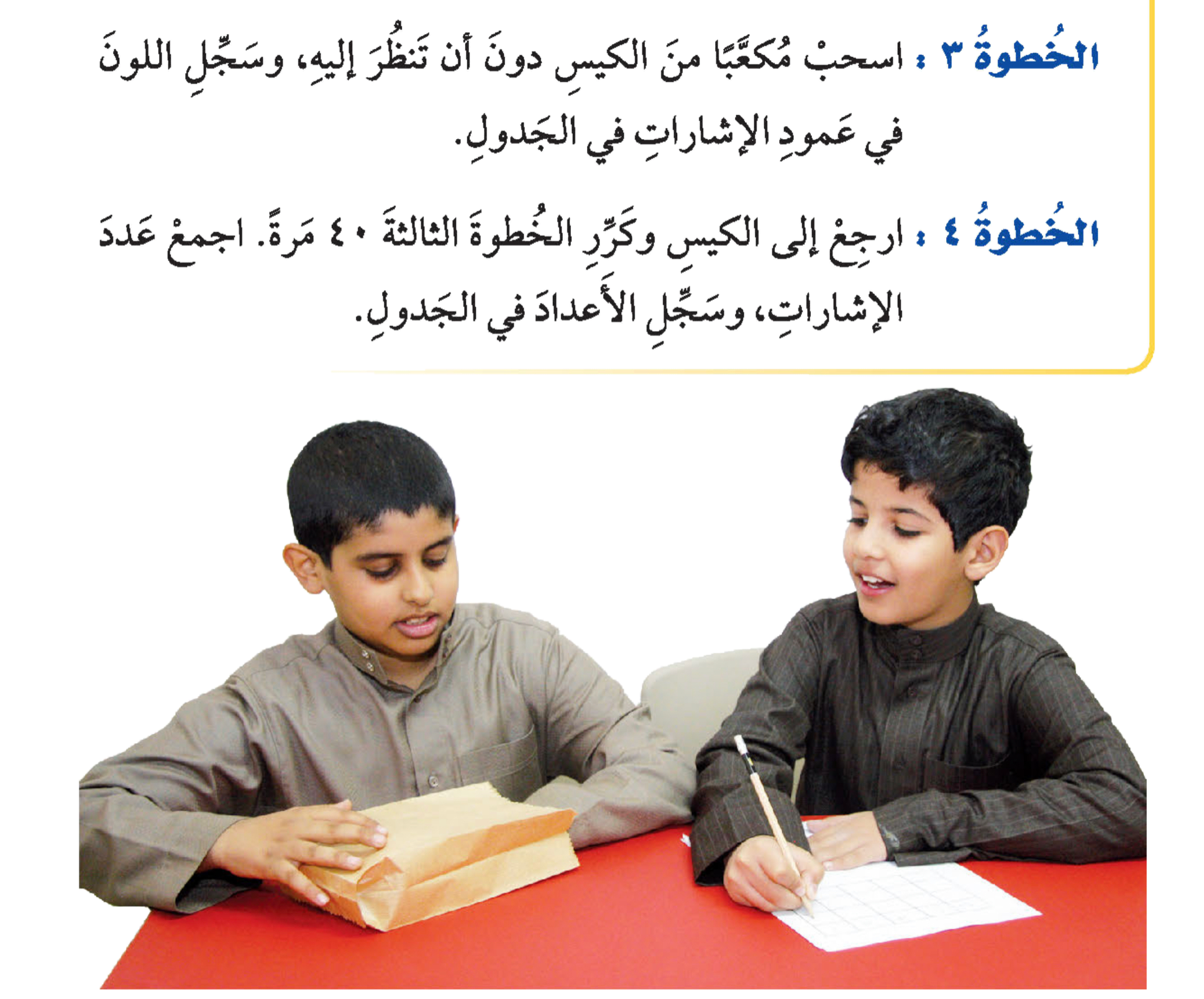 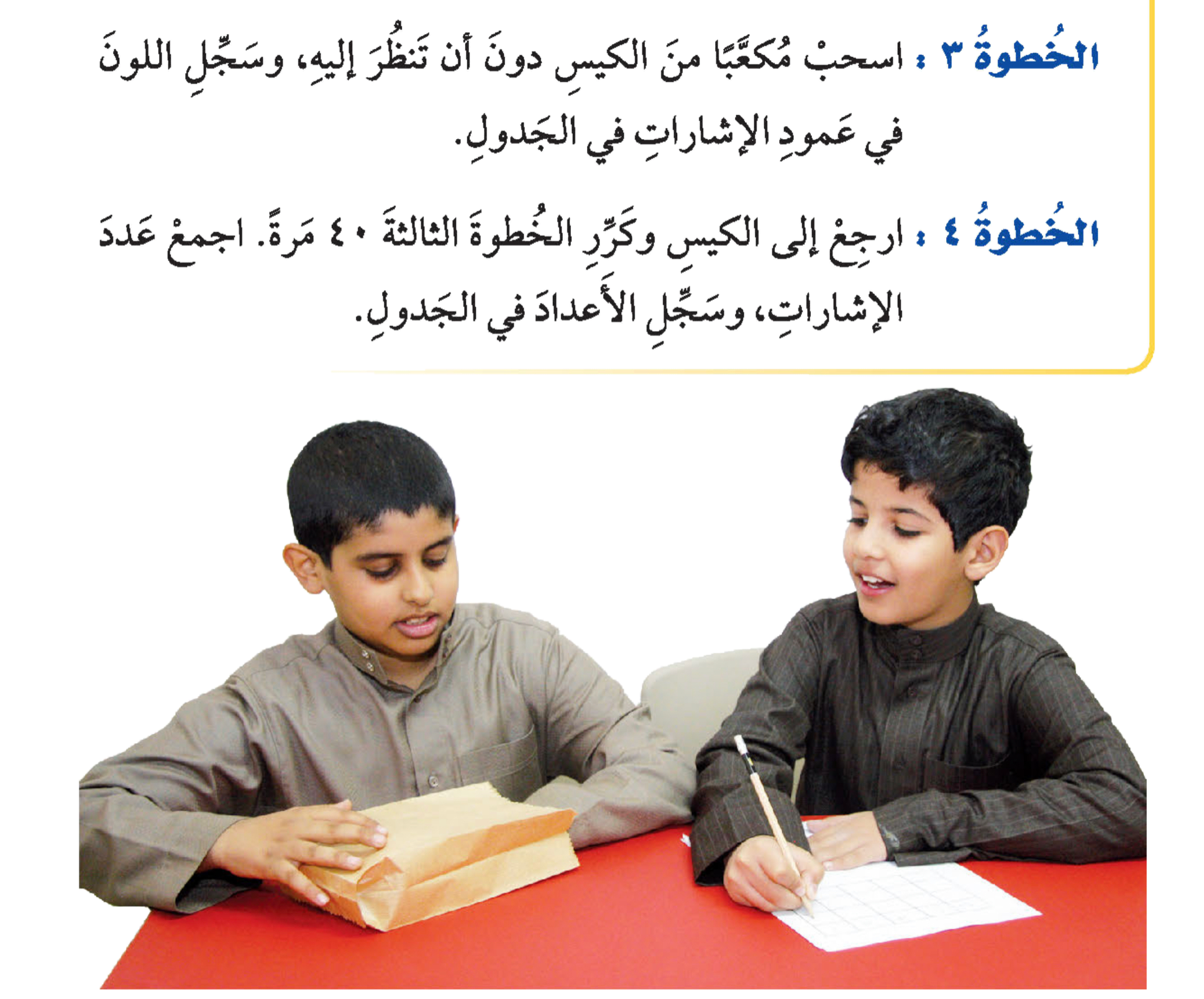 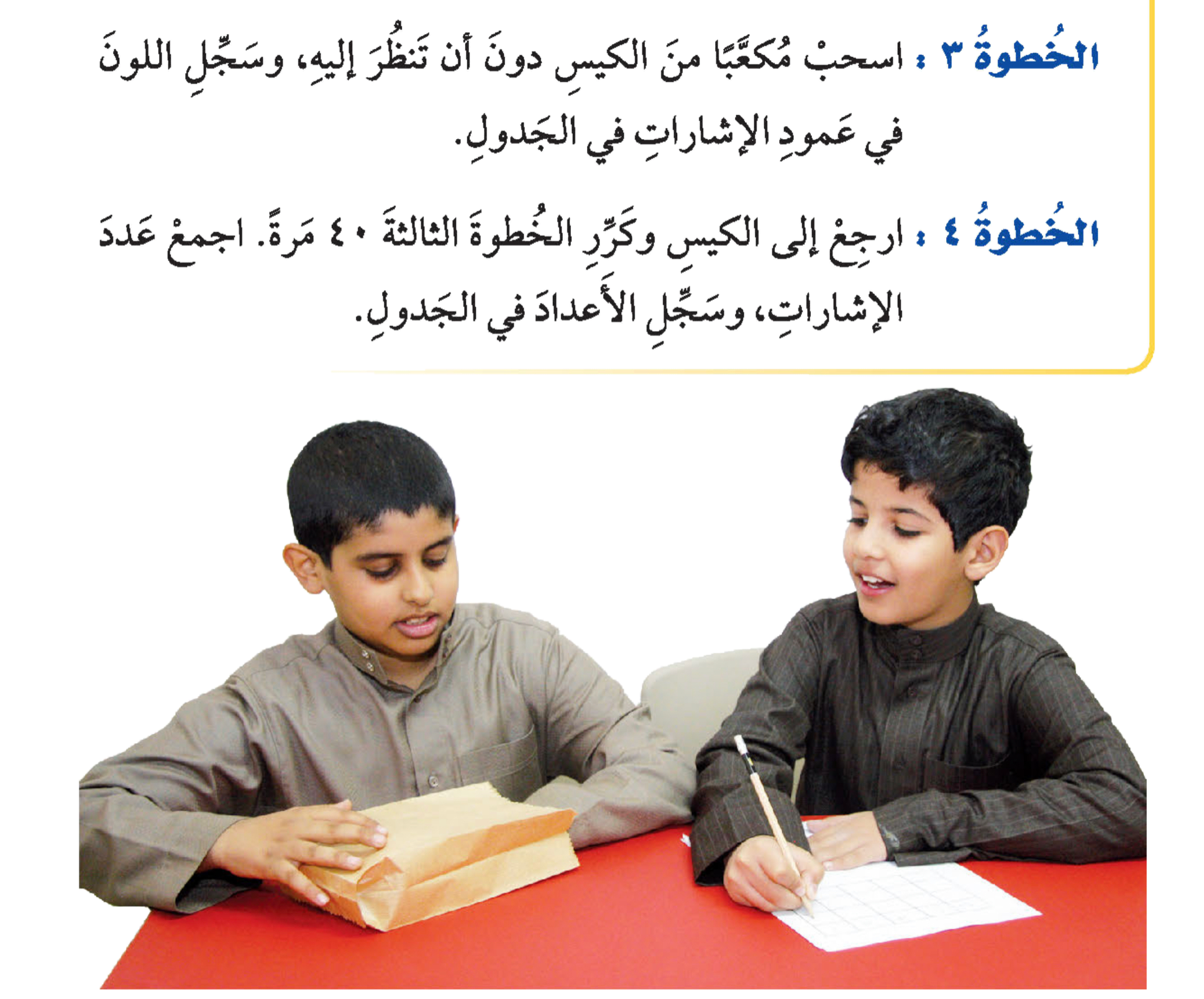 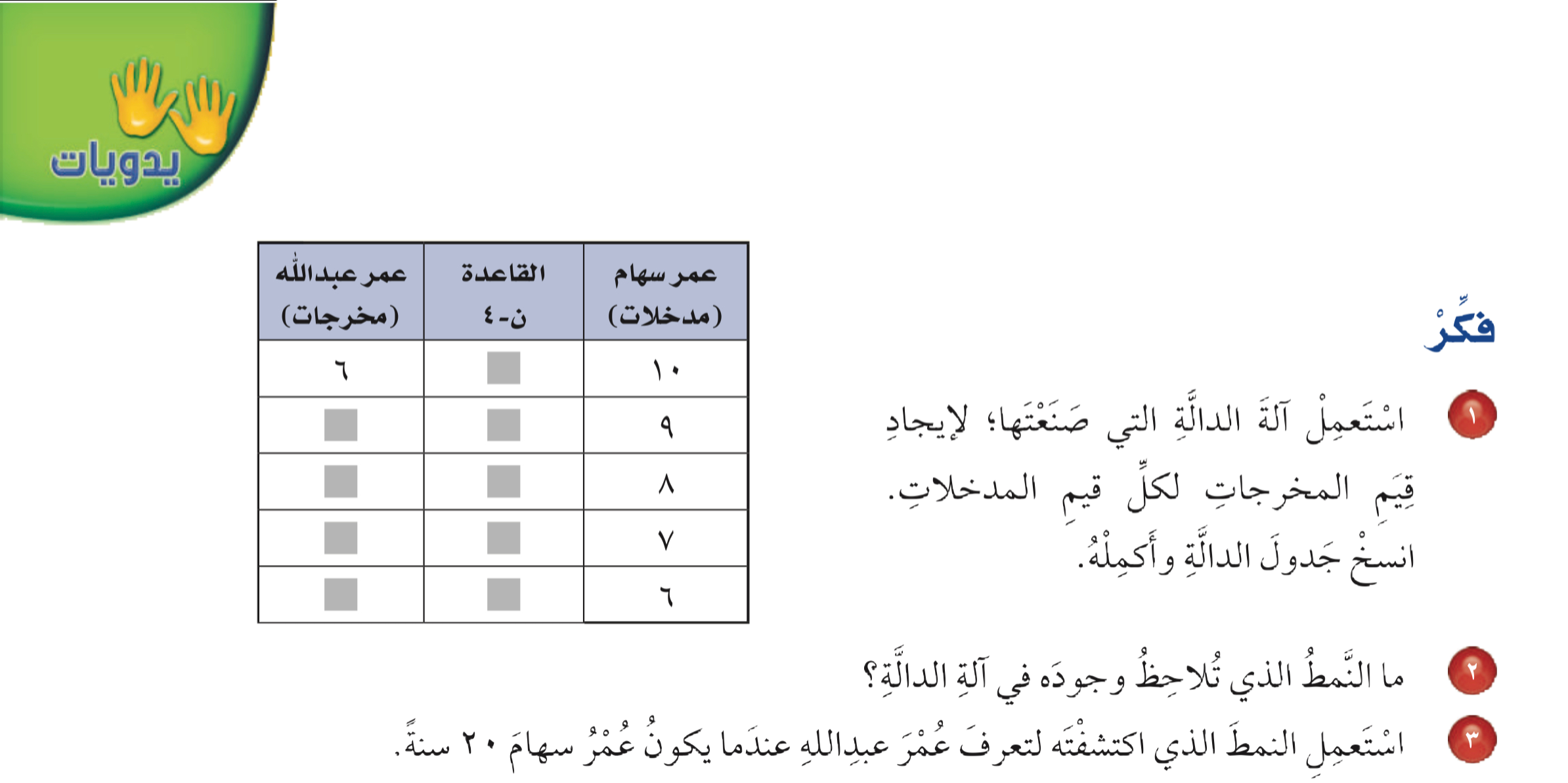 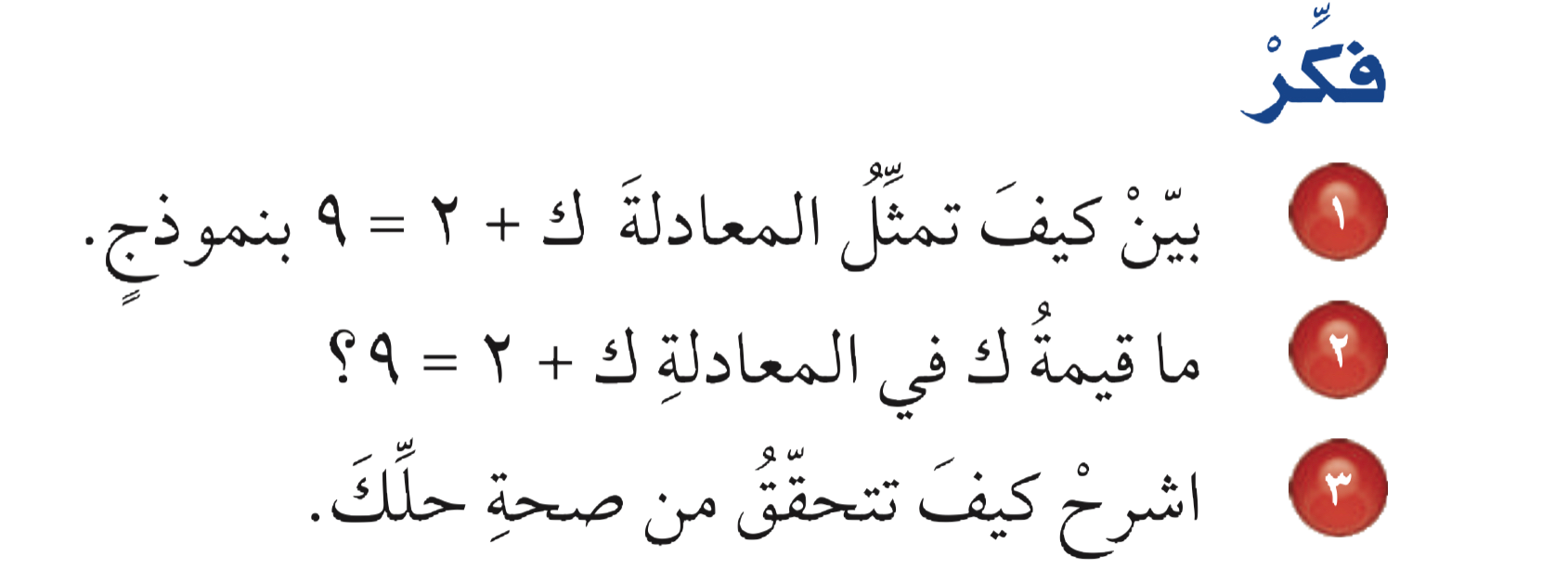 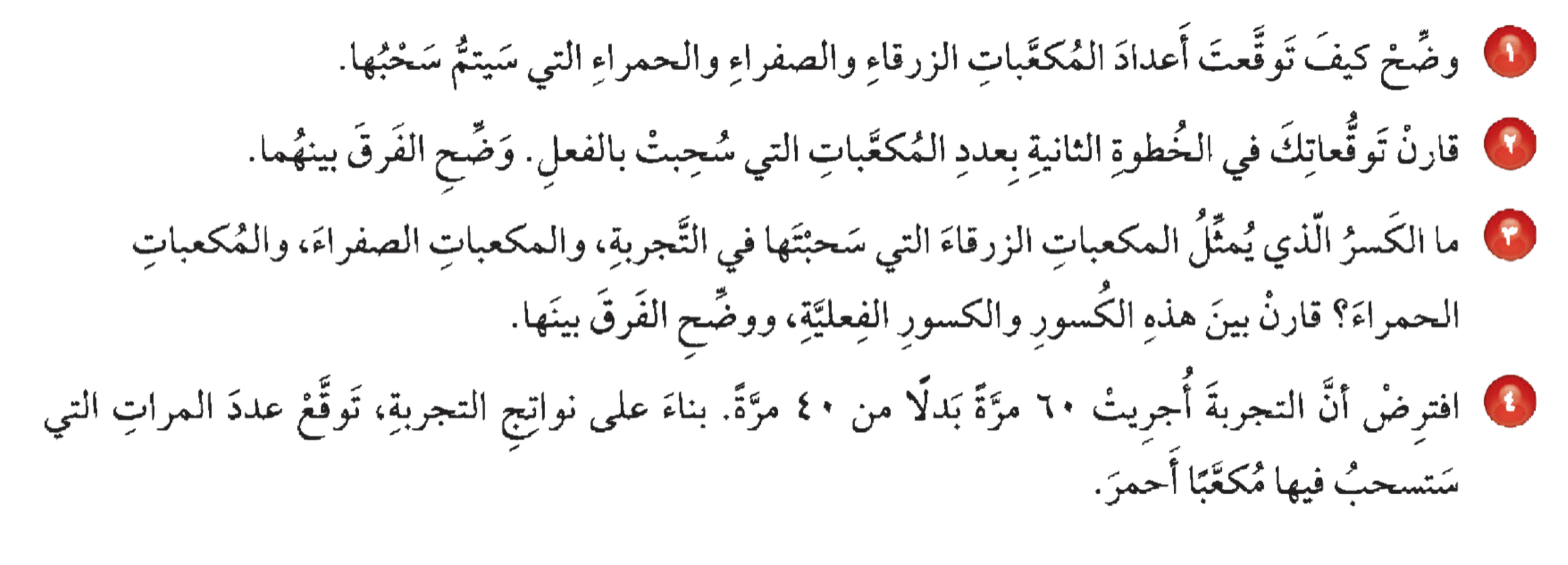 تأكد
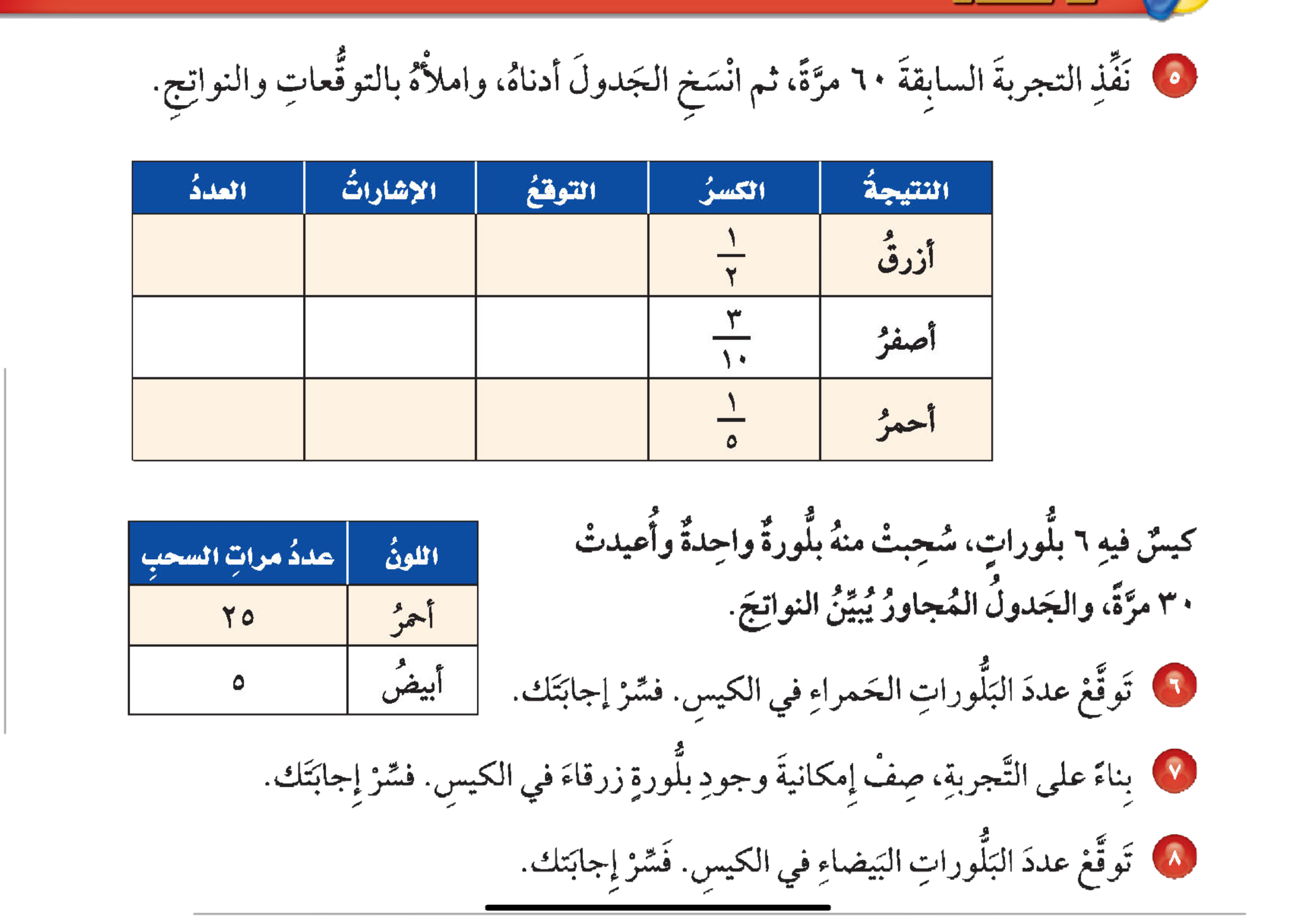 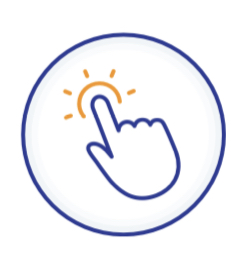 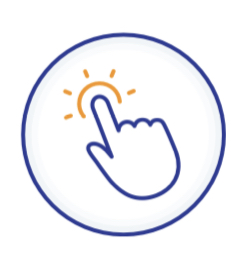 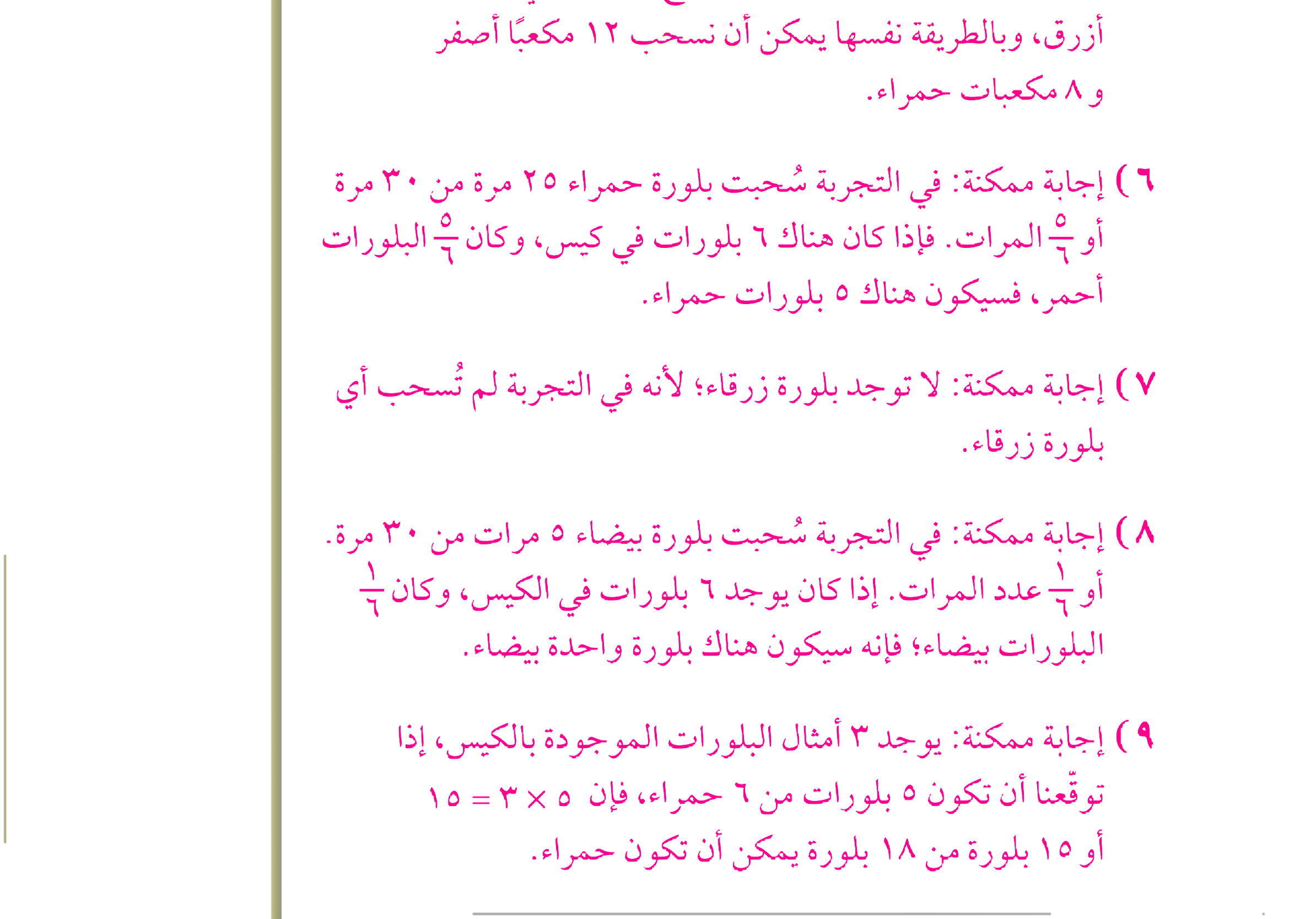 تأكد
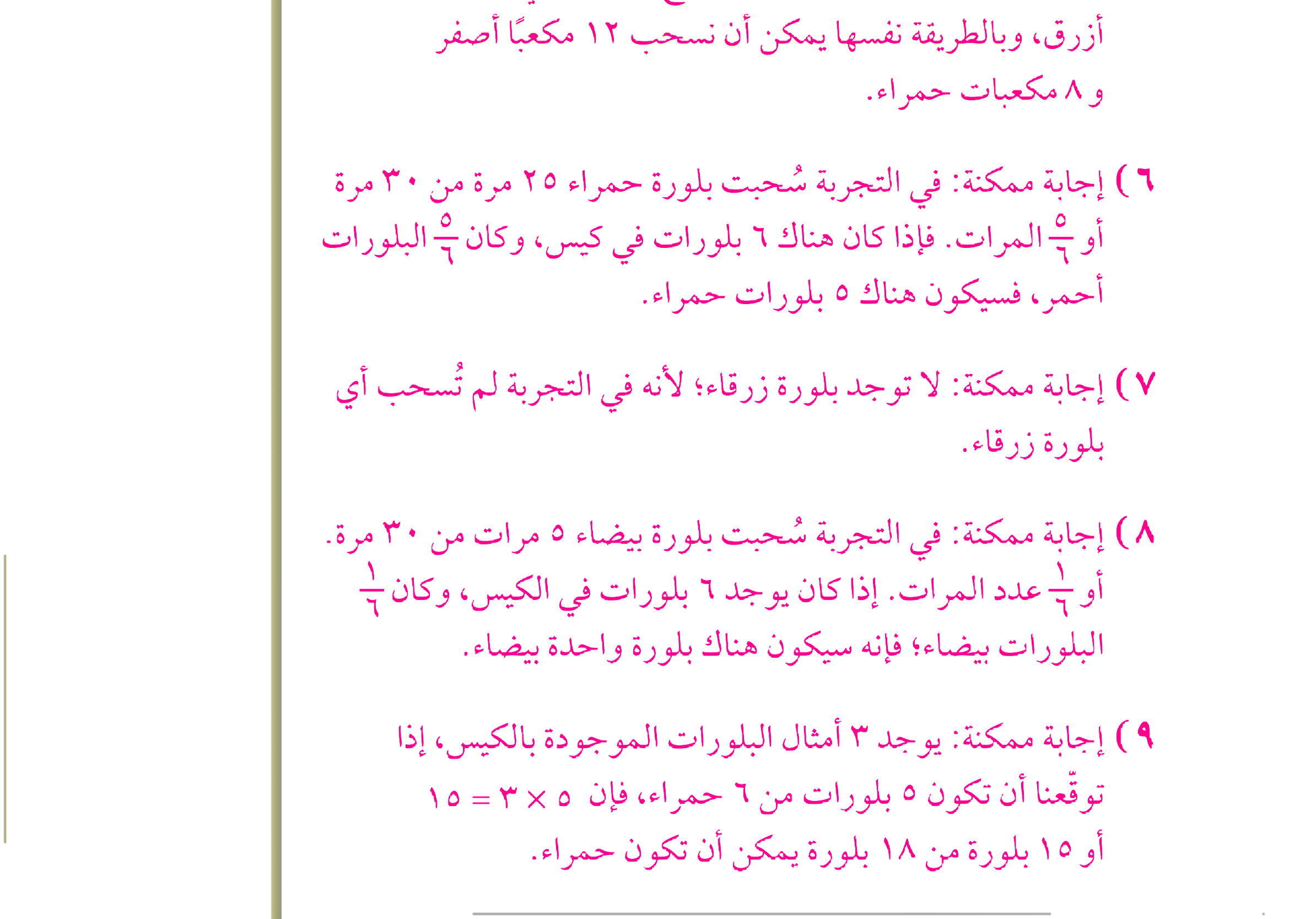 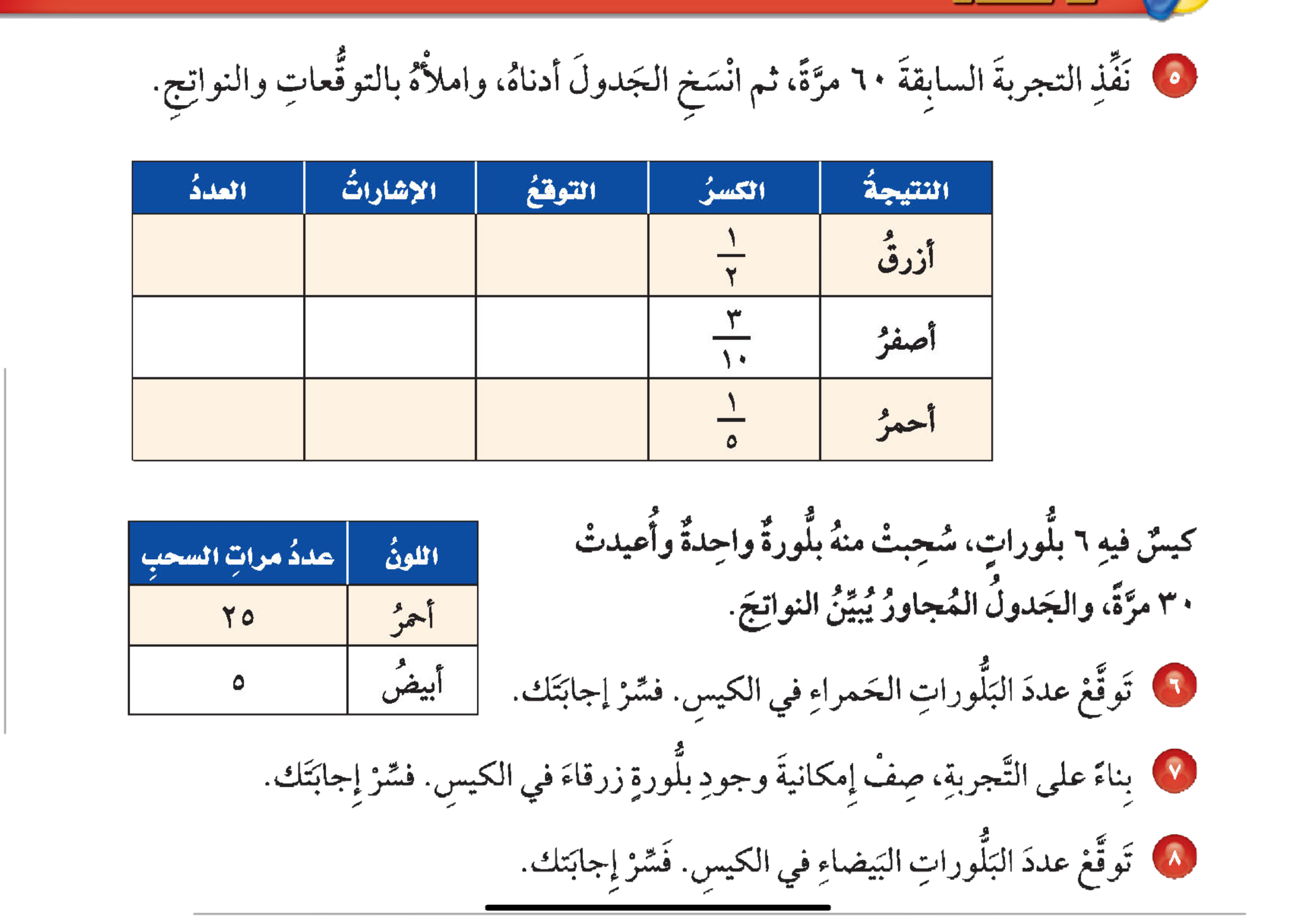 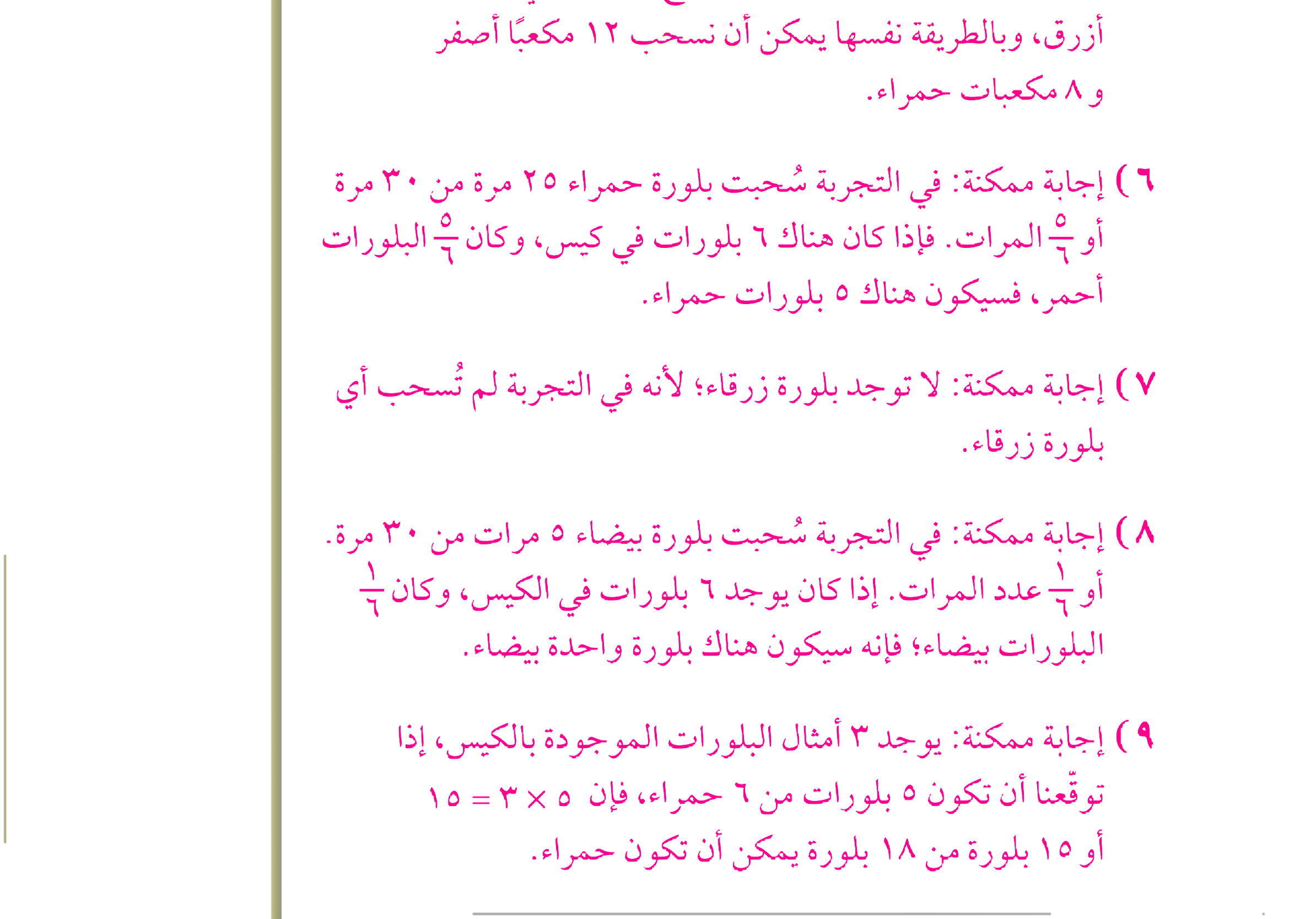 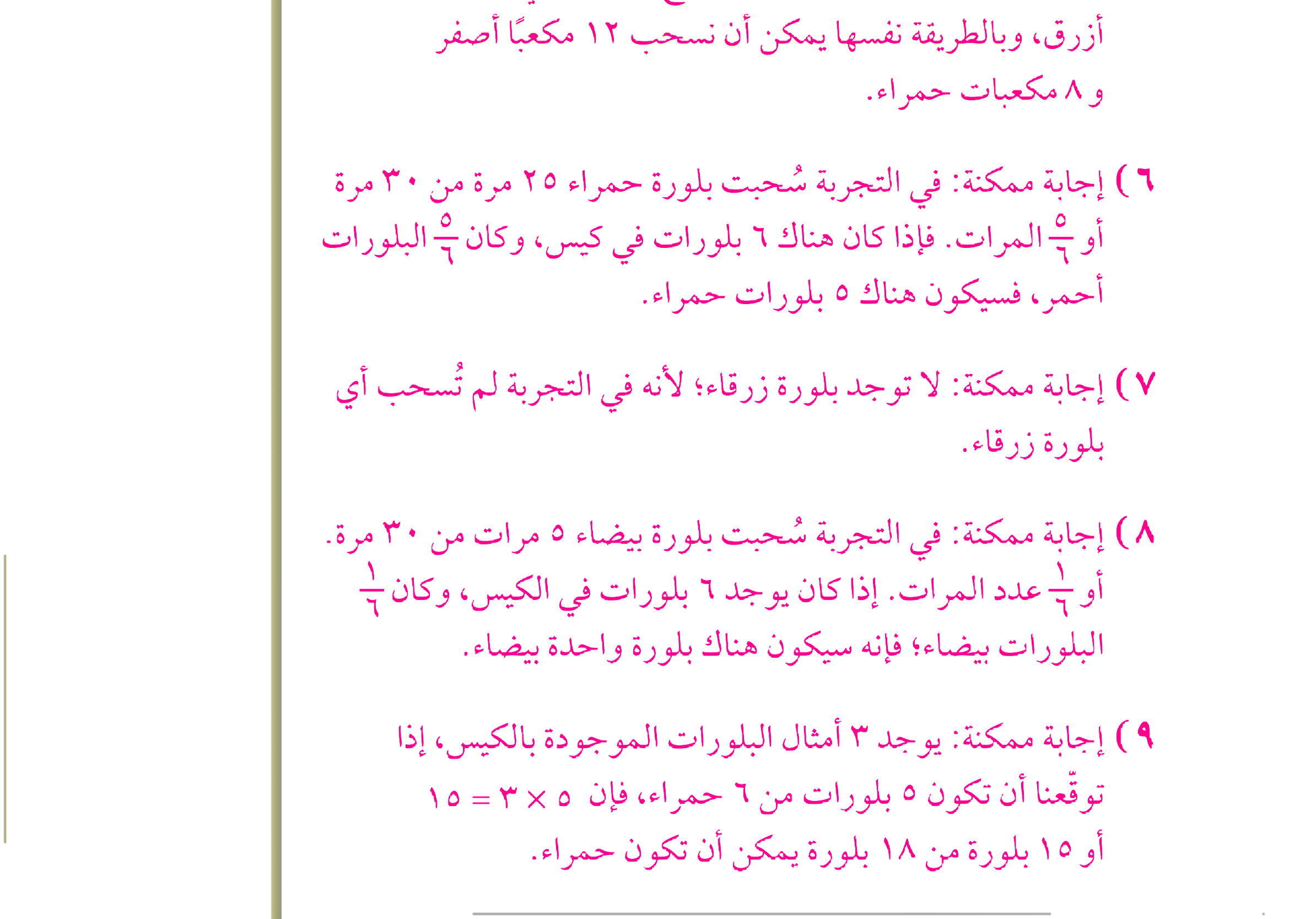 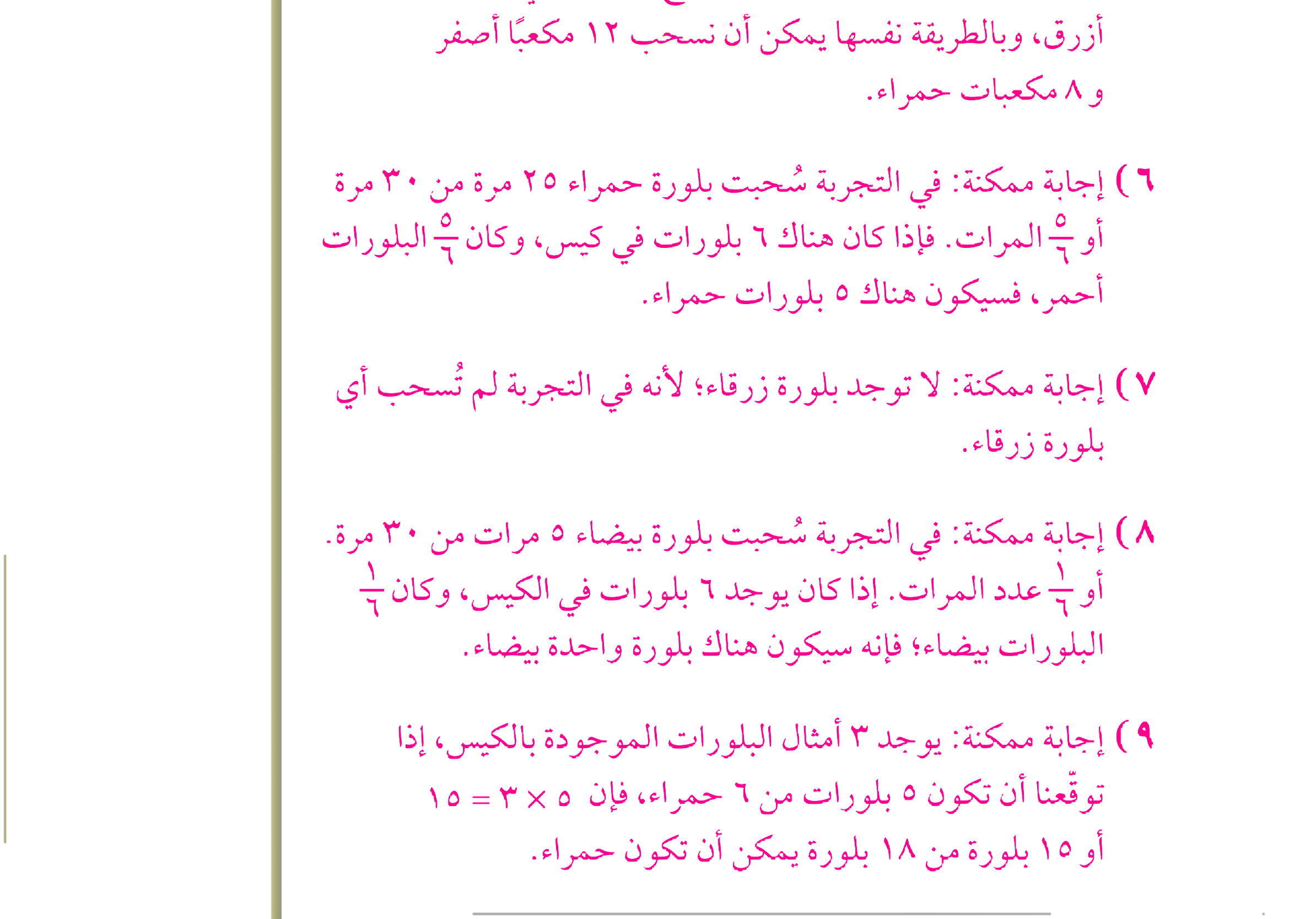 تأكد
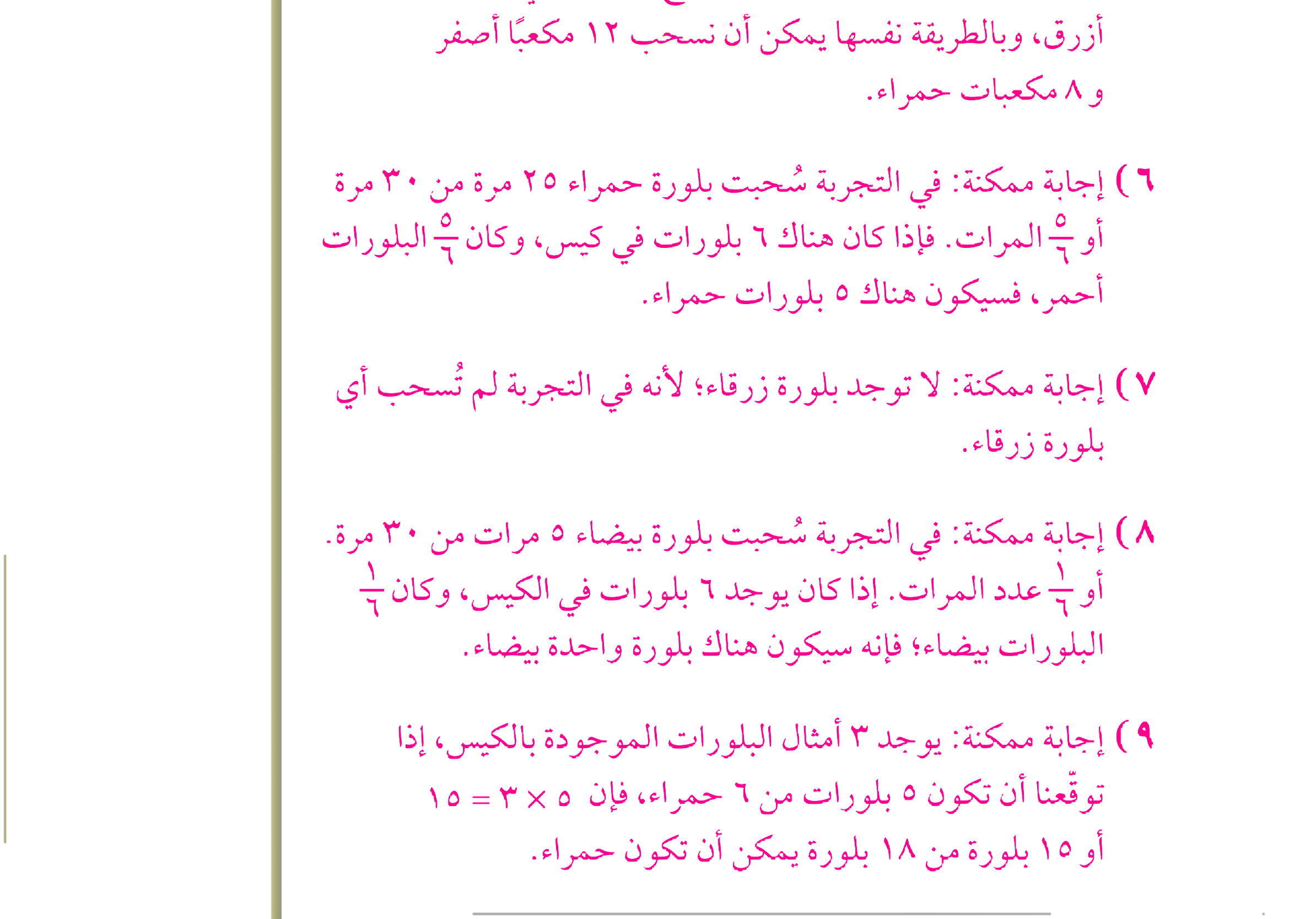 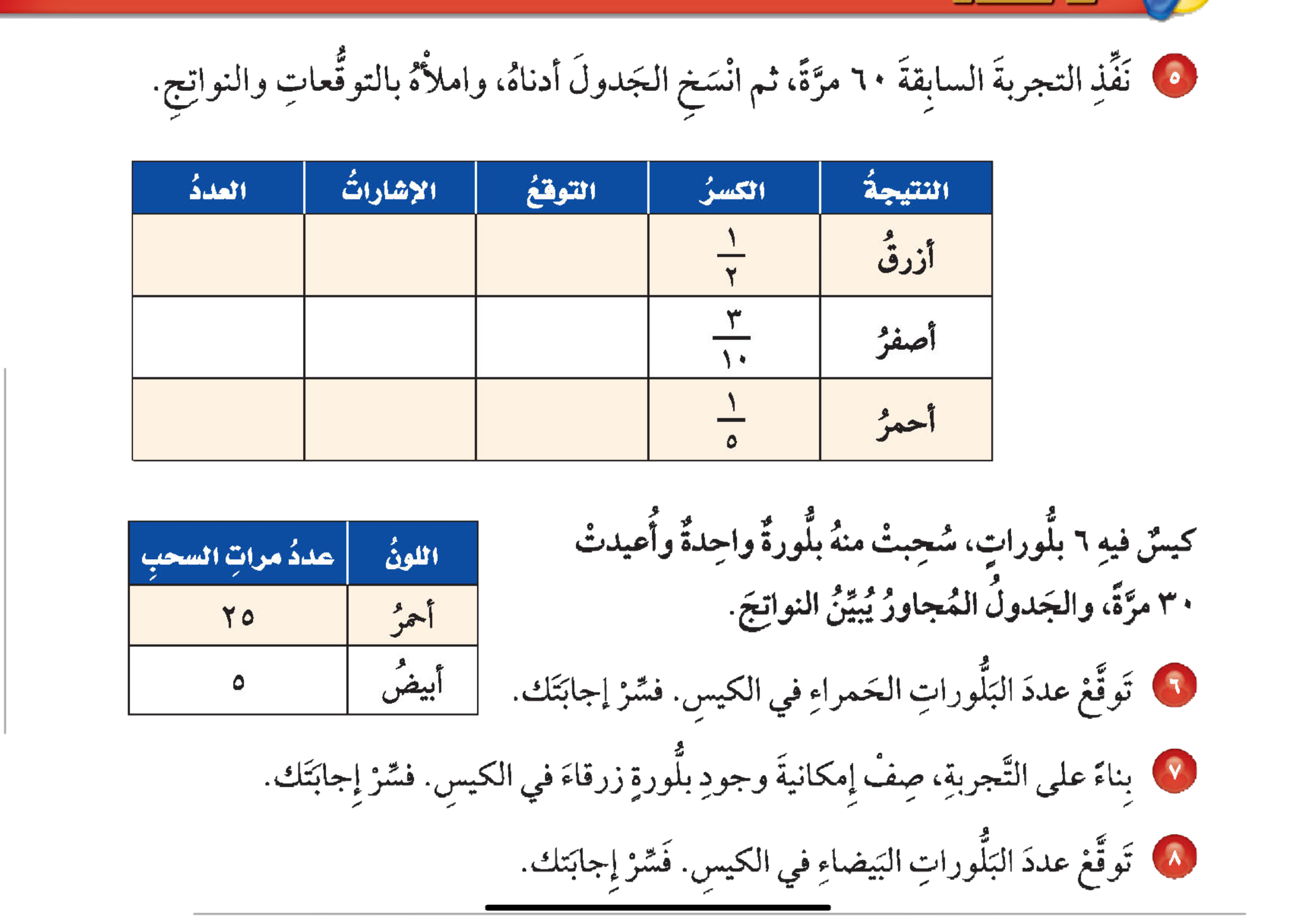 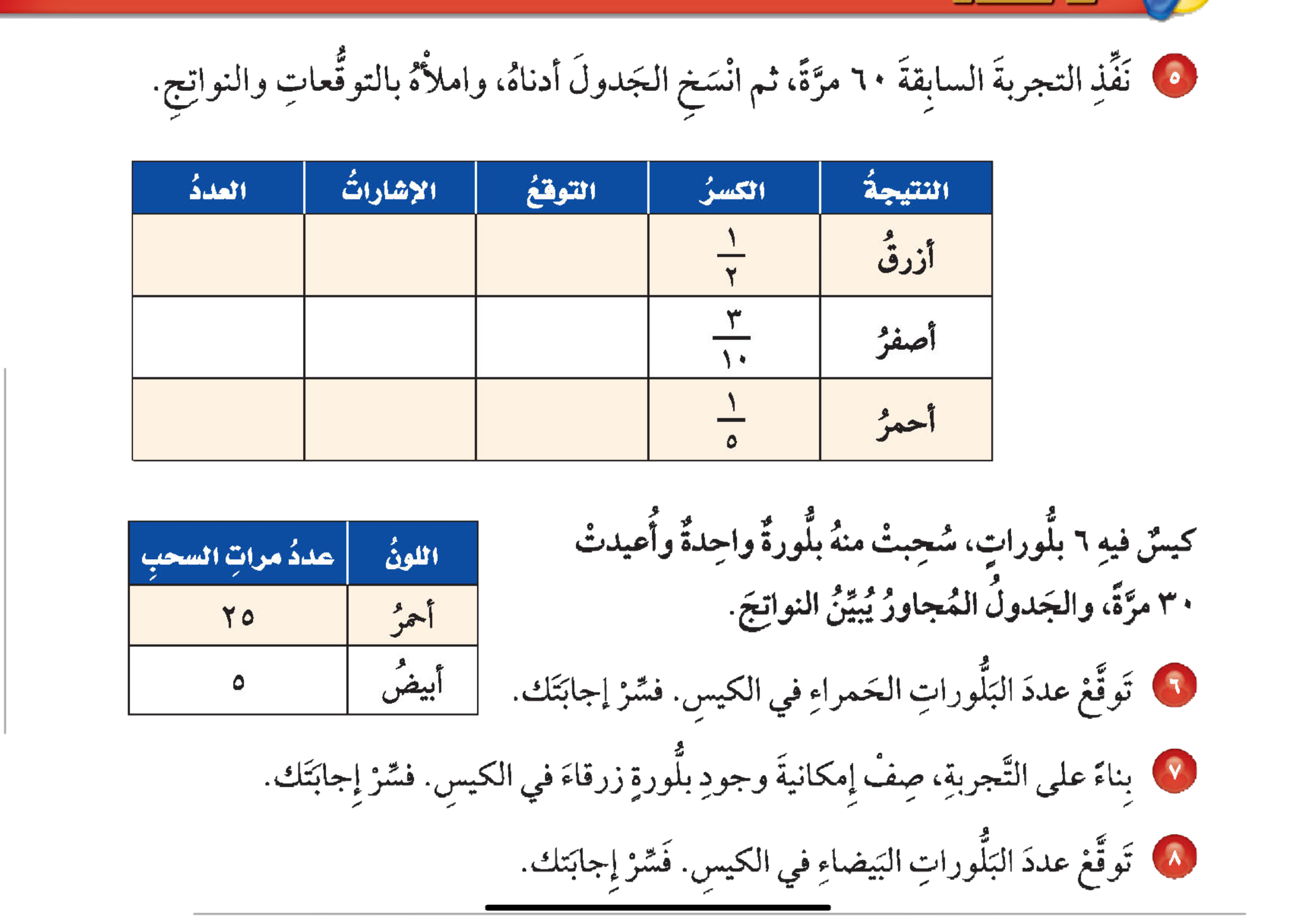 الواجب
٥ ،٩
ص ٢٩